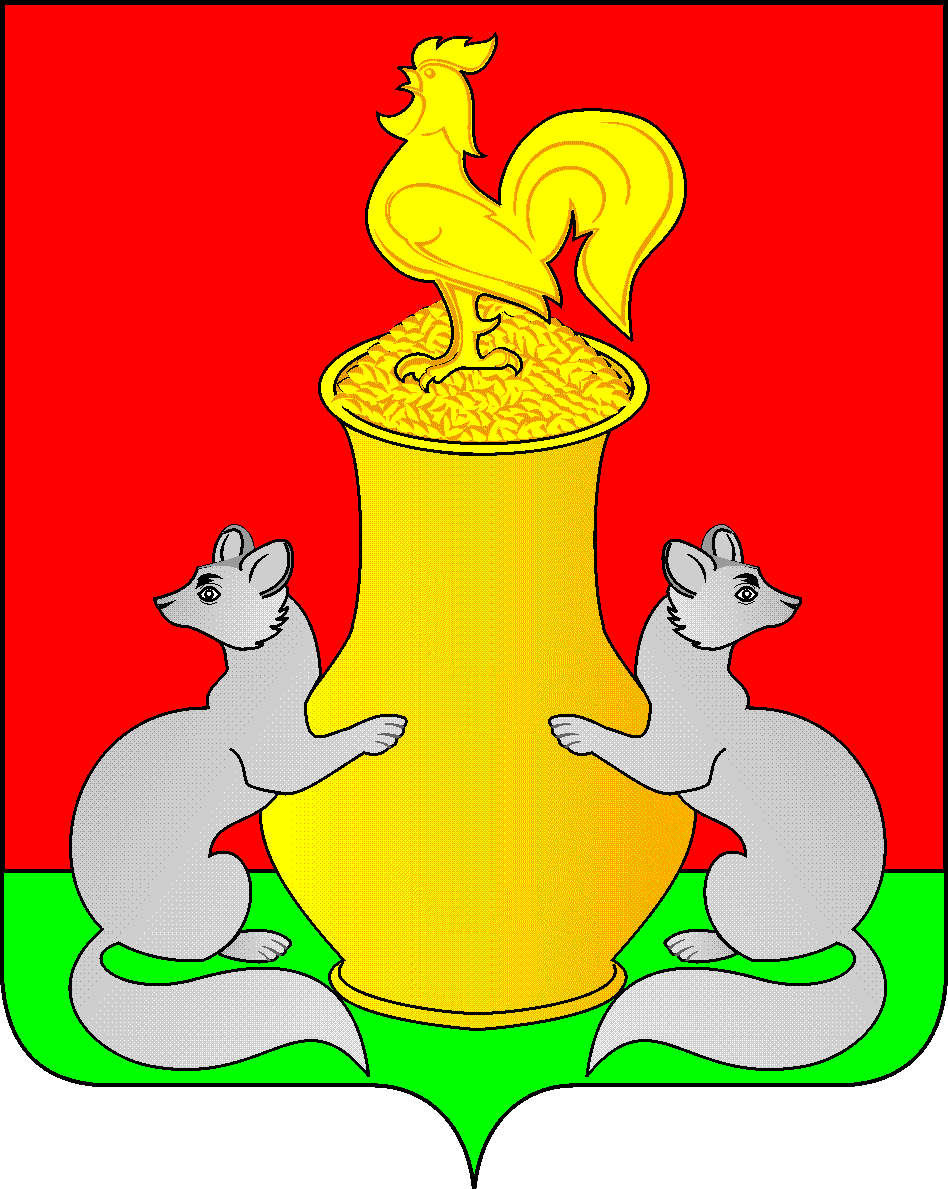 О внесении изменений в решение Совета Пестречинского муниципального района Республики Татарстан от 8 декабря 2022 года  № 201 «О бюджете Пестречинского муниципального района на 2023 год 
и на плановый период 2024 и 2025 годов»

Товкалев Геннадий Петрович – 
председатель Финансово-бюджетной палаты 
Пестречинского муниципального района
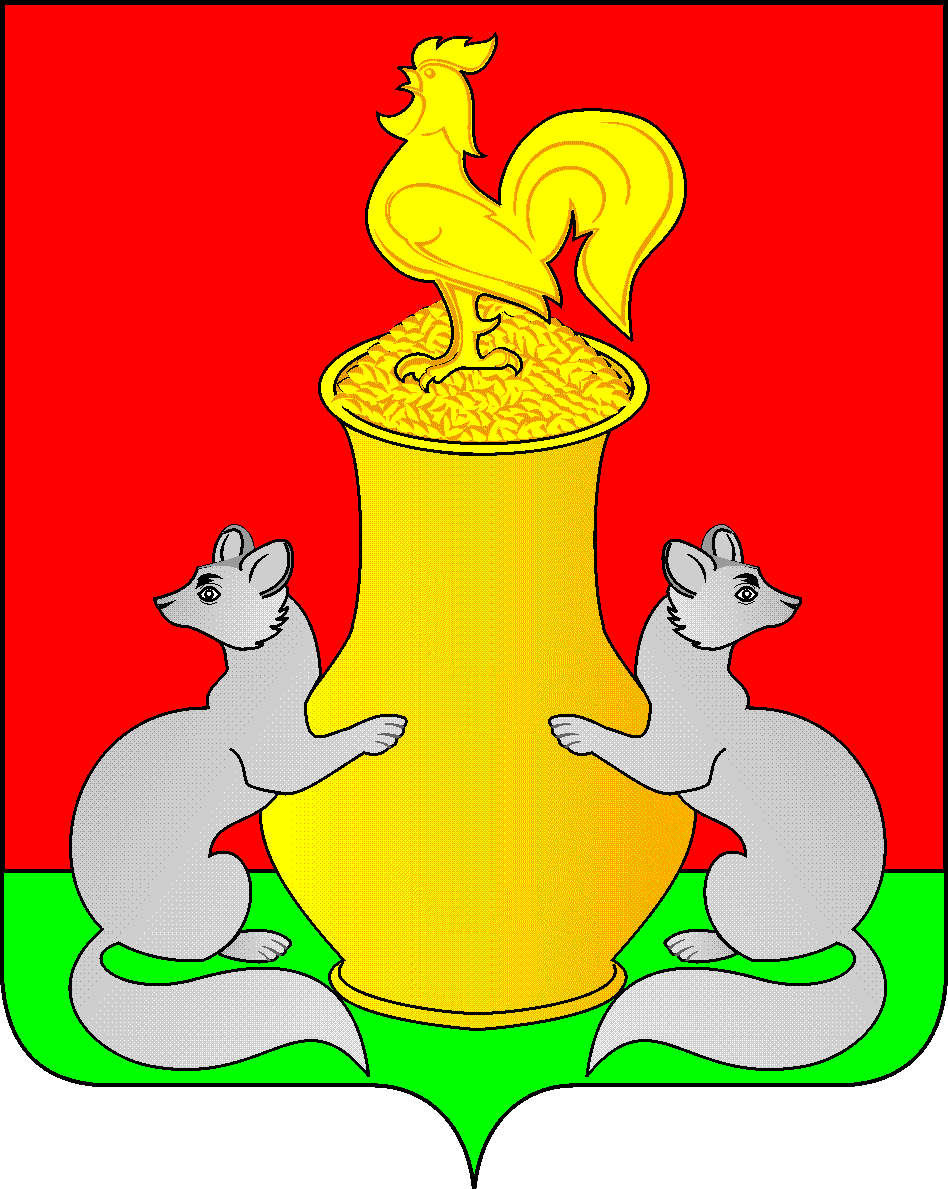 Параметры изменений в бюджете на 2023 год
Источники и основания изменений в бюджете на 2023 год:
Постановления и Распоряжения Кабинета Министров Республики Татарстан 7 041 490 рублей.
Остатки финансовых средств сельских поселений и района на 01.01.2023 г. 148 673 999 рублей.
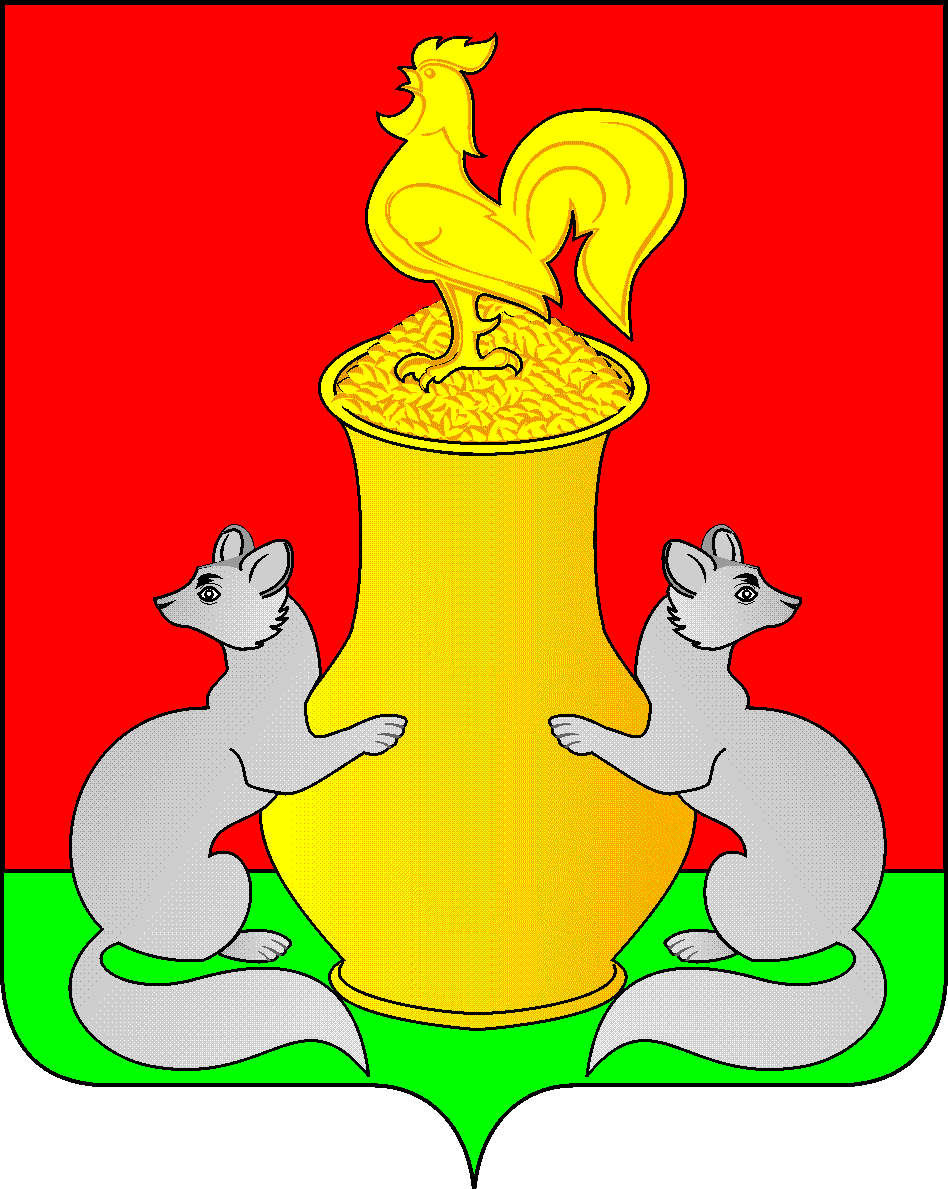 Увеличение финансирования на целевые расходы за счет дополнительно выделенных средств в бюджет района
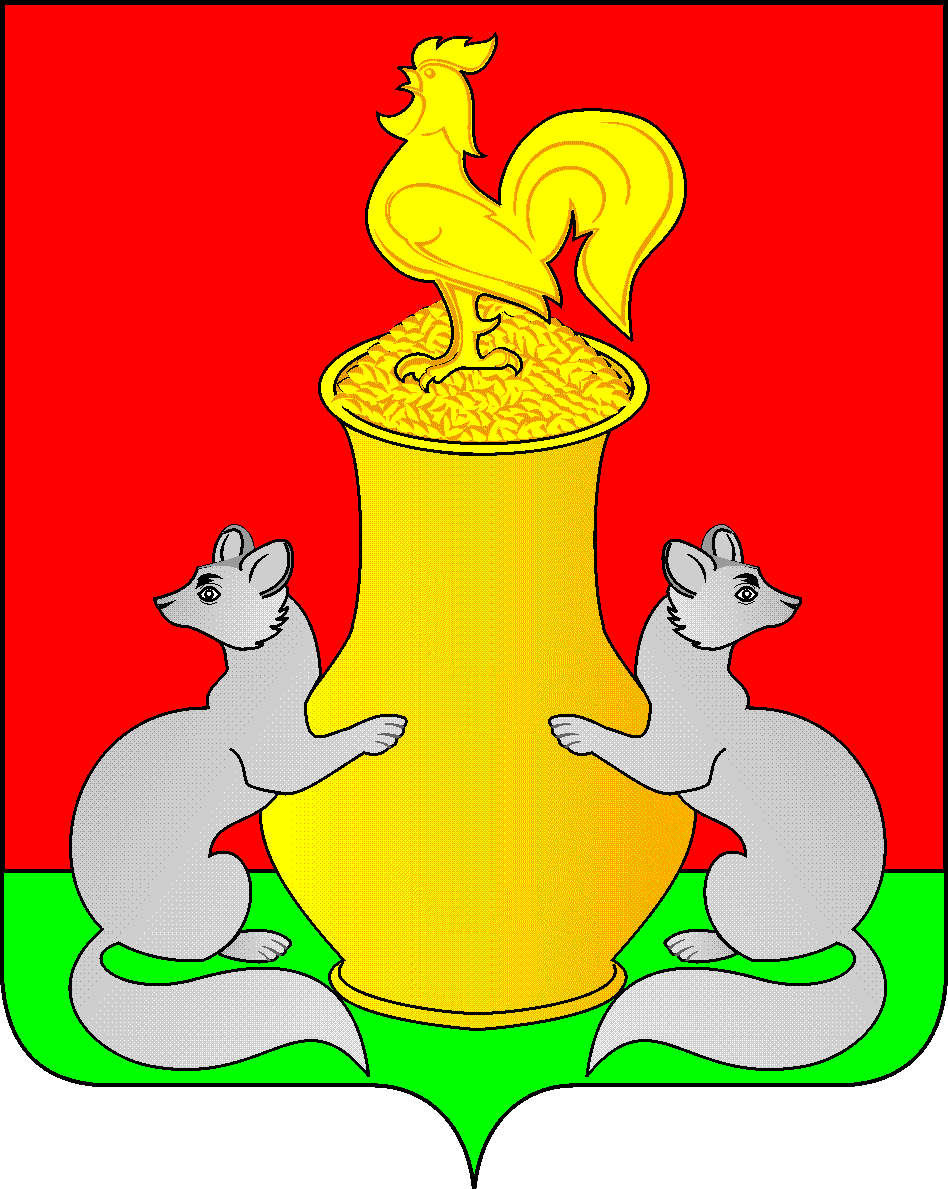 Направление остатков Пестречинского муниципального района на начало года
Изменения плана бюджета ведомственной структуры расходов в 2023 году
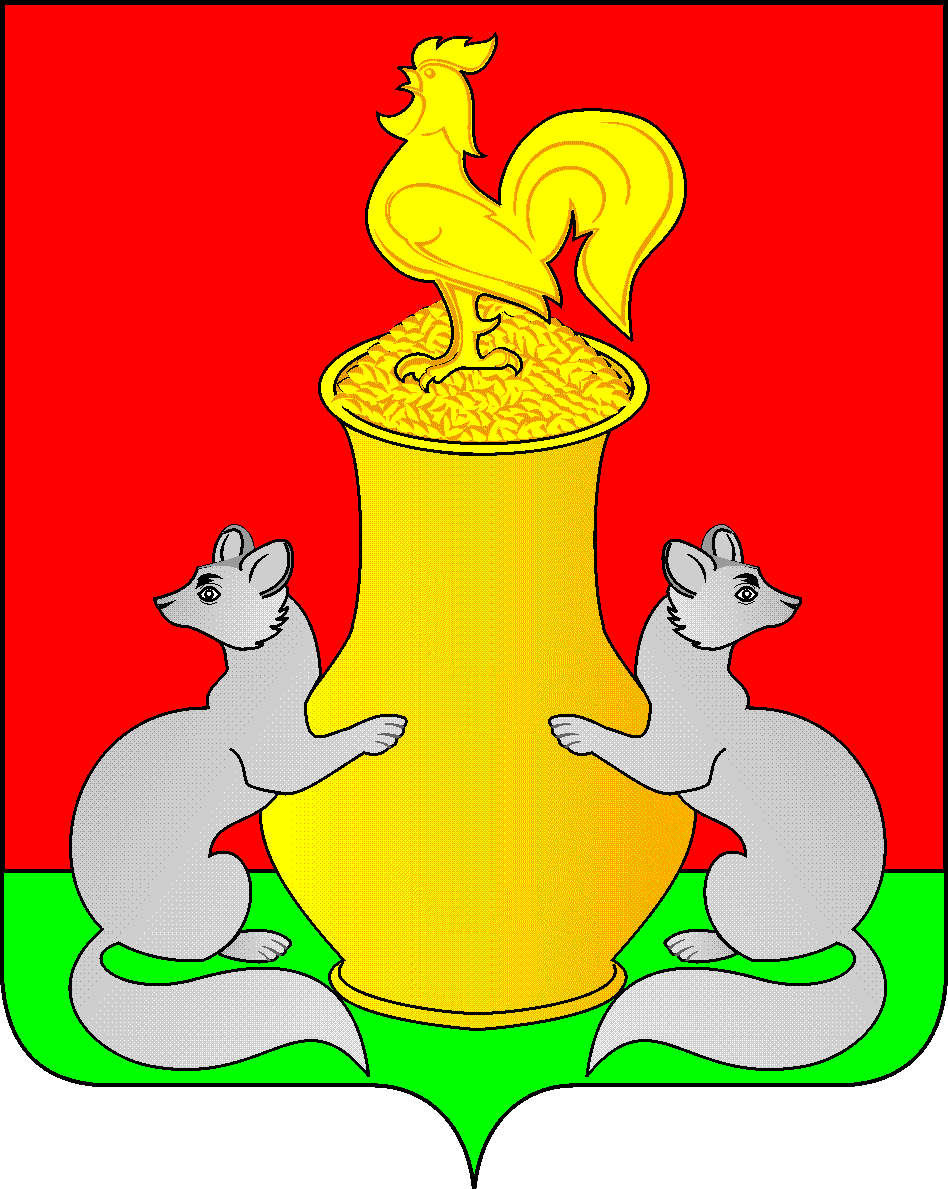 Изменения плана бюджета Разделы классификации расходов в 2023 году
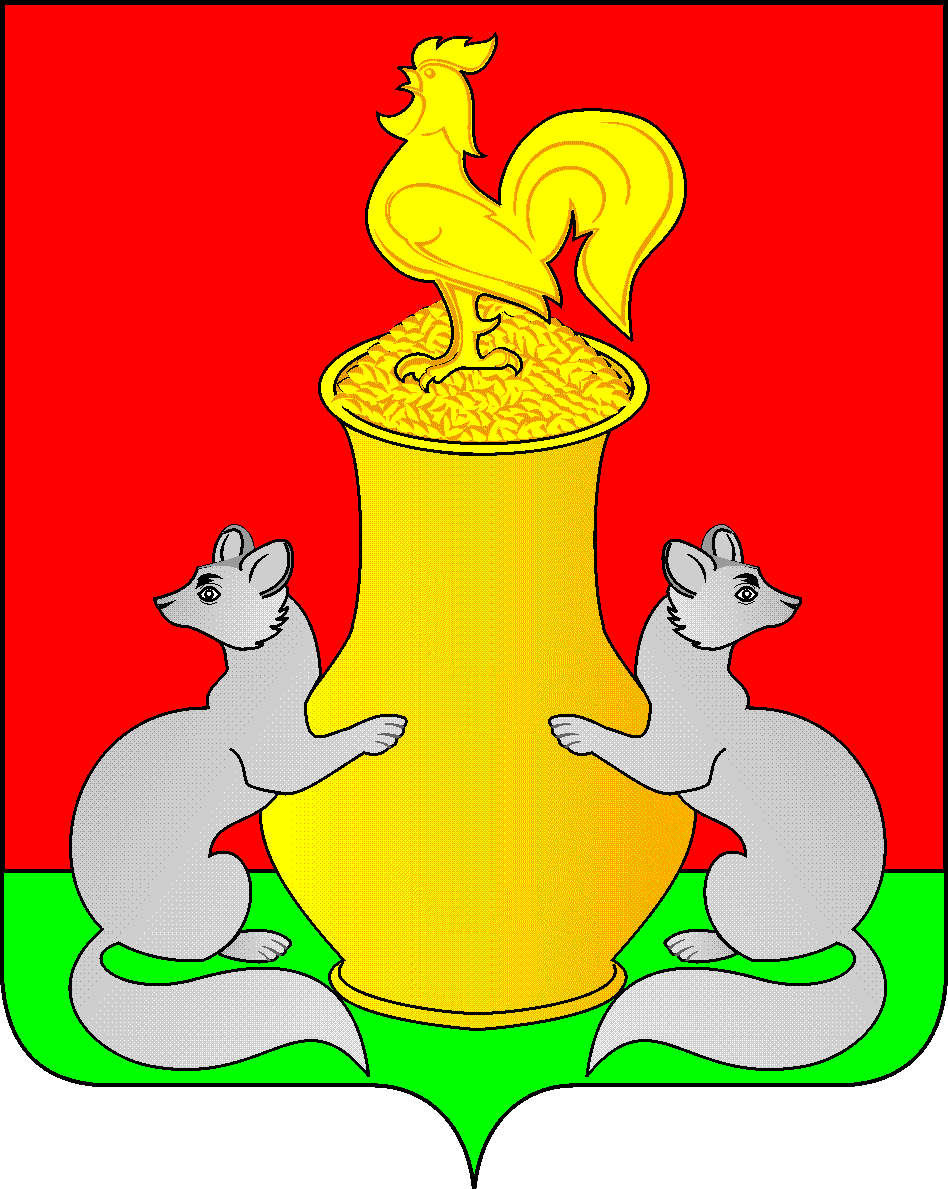 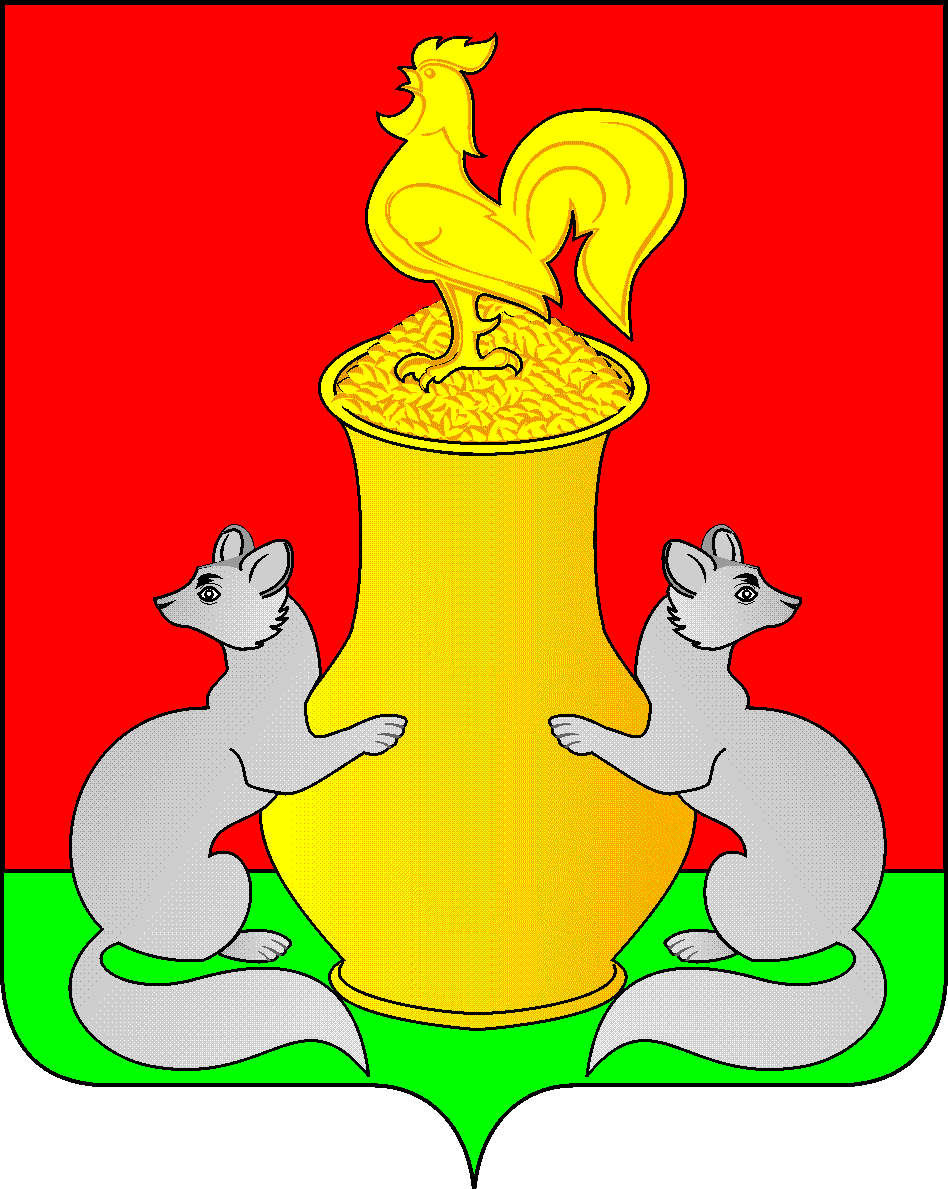 Параметры изменений в бюджете на 2023 год
Источники и основания изменений в бюджете на 2023 год:
Постановления и Распоряжения Кабинета Министров Республики Татарстан 7 041 490 рублей.
Остатки финансовых средств сельских поселений и района на 01.01.2023 г. 148 673 999 рублей.